номинация «Сердце отдаю детям»
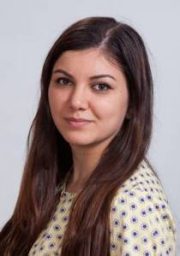 Зарбалиева Илаха Автандиловна
воспитатель